ふり返りの視点
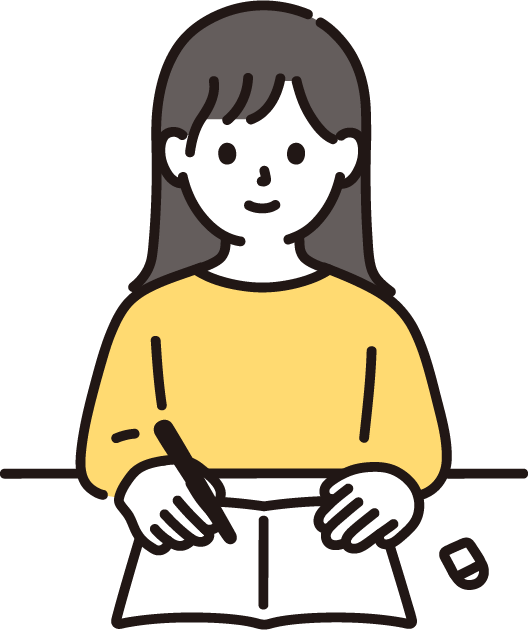 ①学習の様子について   
　（がんばったこと，考えが変わったこと）

 ②友達について   
　（すごいと思った発言や行動，まねしたいこと）

 ③他の学習や生活とのつながりについて
　（これまでの学習や身の周りで関係していると思うこと，
　　次に学習したいこと）